Верховна Рада
Що спільного між Верховною Радою та нашою командою? У ній такий же безлад як і у нас в команді!
Наш склад:
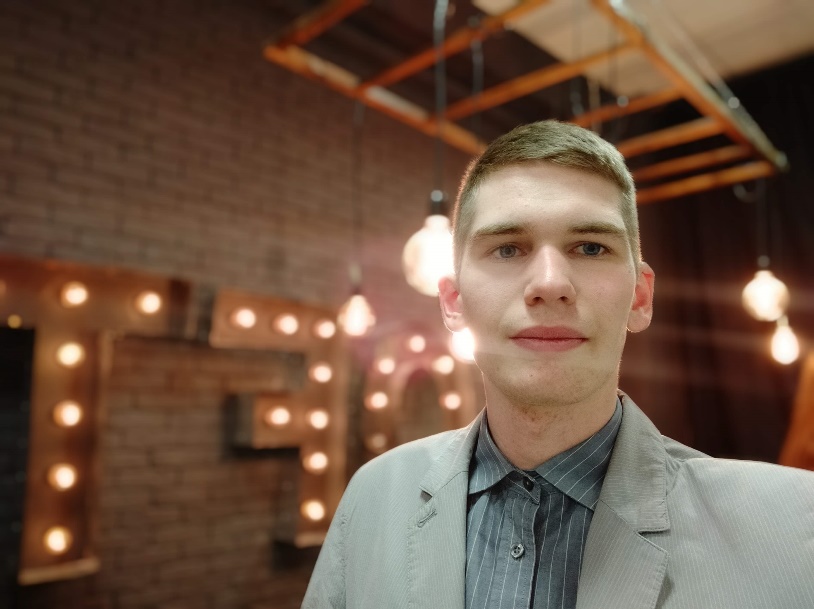 Президент – Шиманський Дмитро Сергійович
В будь-якому випадку,
 крайній - президент
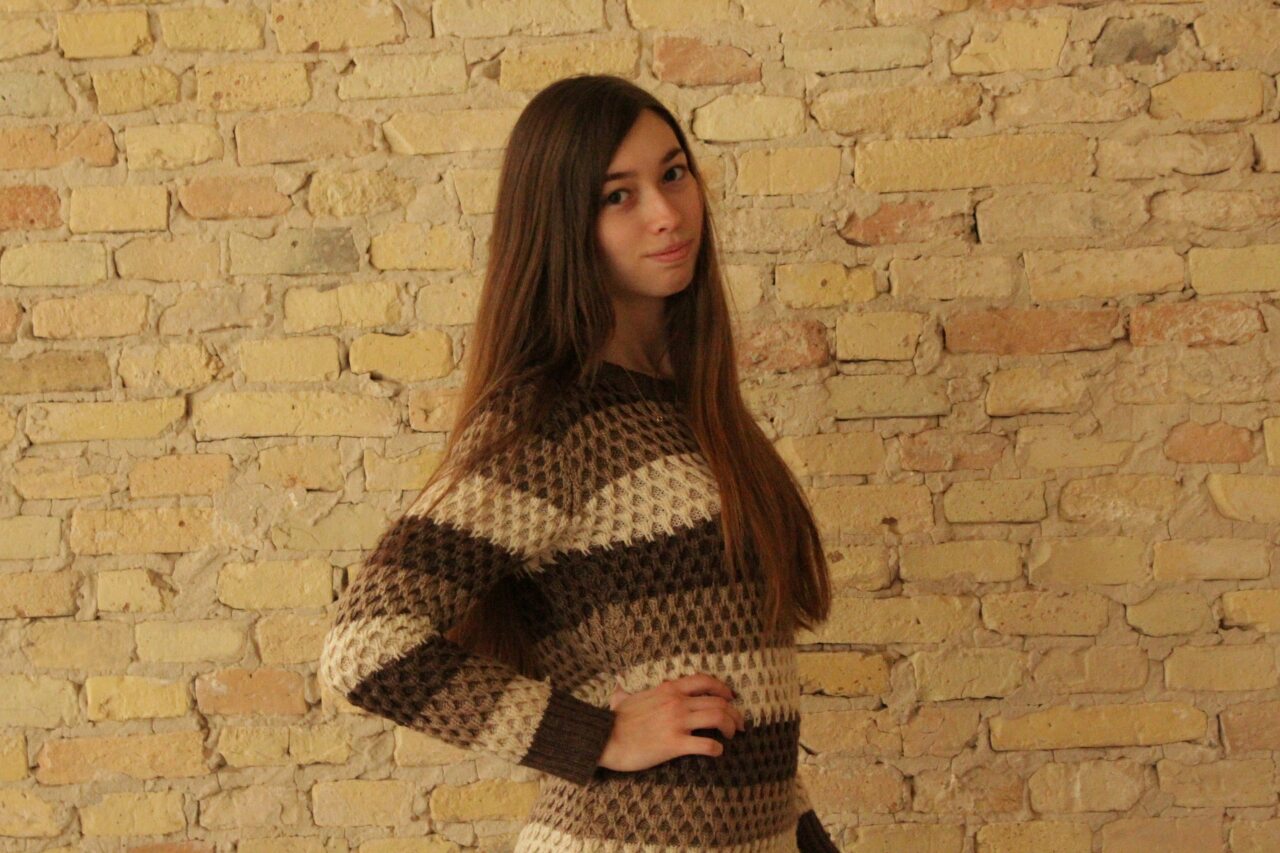 Прем’єр- міністр – Стецюра Вікторія Олегівна
Щедра людина: це тобі,це мені, і кінці у воду
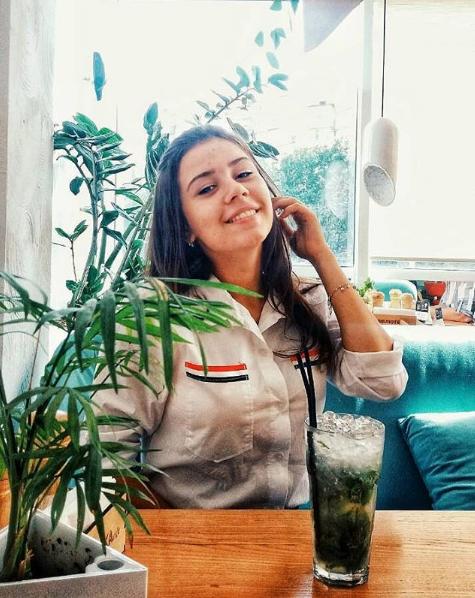 Міністр економіки – Романюк Вікторія Валеріївна
Звикла сидіти поряд із керівником що на корпоративі ,що у СІЗО
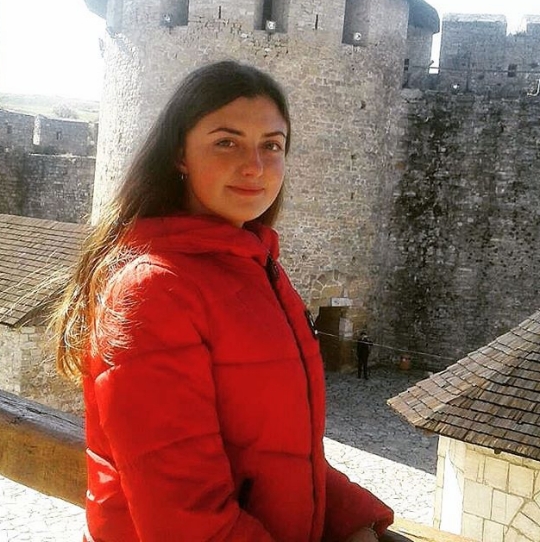 Голова ДФС – Переклад Тетяна Борисівна
У школі обожнювала урок креслення,бо найкраще малювала корупційні схеми.
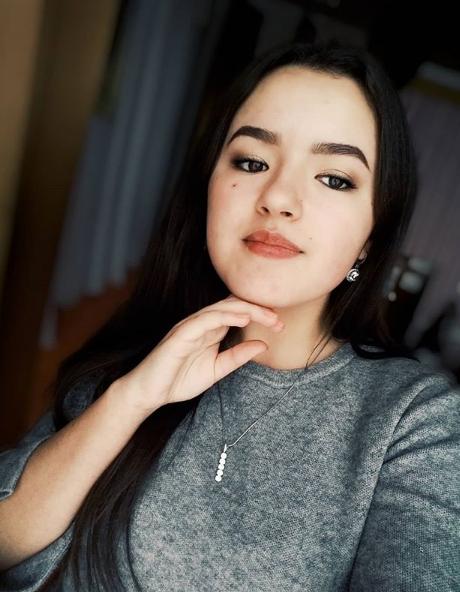 Кандидат у президенти – Дзюмак Тетяна Михайлівна
На обіцянки не скупиться.
DON’T TOUCH!
Отож, якщо не хочете мати проблем, то рекомендуємо вам нас не чіпати, бо маємо ми депутатську недоторканість.